Allele-specific SNPs in non-coding regions
GenomeAnnot
Jieming
2nd Nov 2011
SNPs in ncRNA (RNAseq) DAF
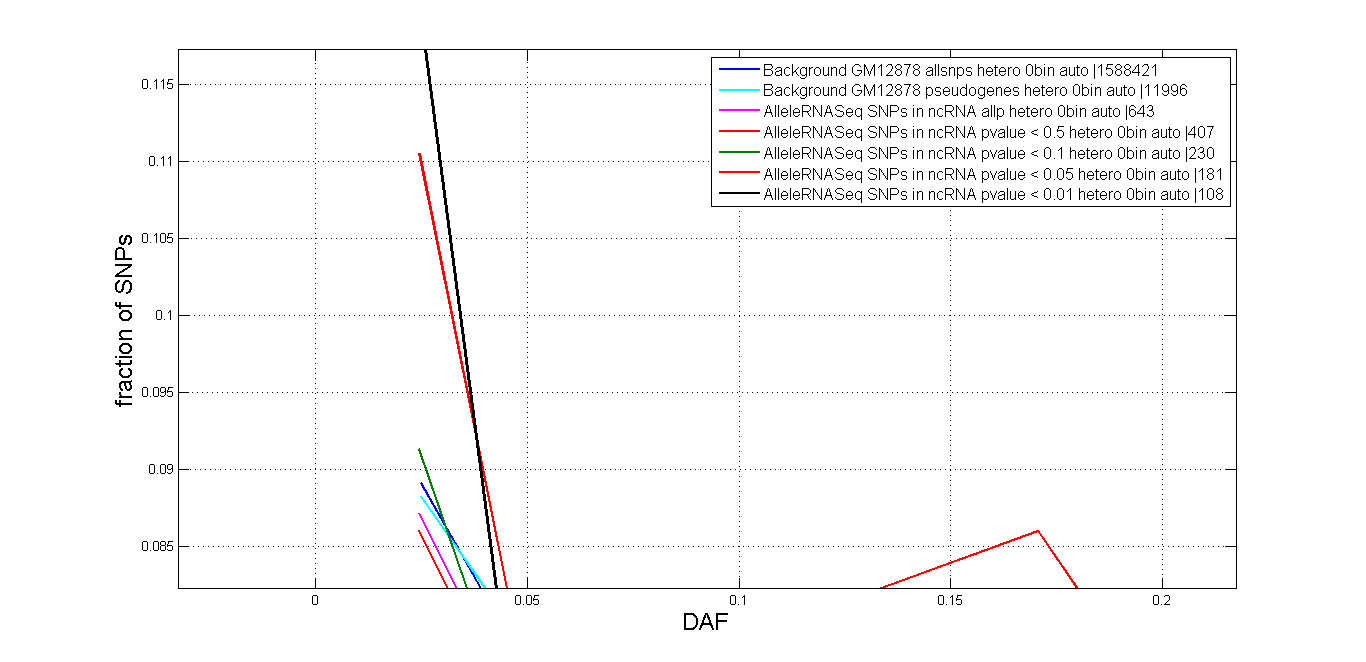 [Speaker Notes: edited]
SNPs in ncRNA (RNAseq) Correlation
SNPs in ncRNA (RNAseq) Correlation
SNPs in ncRNA (RNAseq) Correlation
SNPs in ncRNA (RNAseq) Reads Distribution
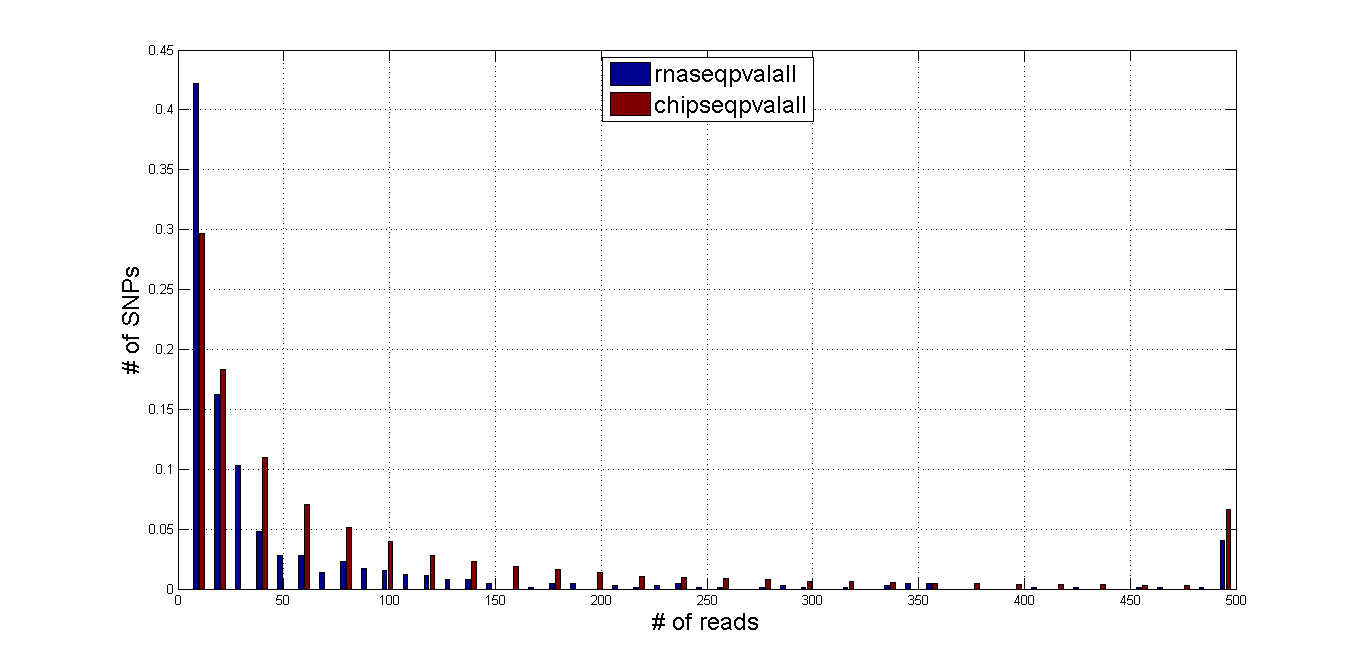 SNPs in ncRNA (RNAseq) Sliding Window
SNPs in ncRNA (RNAseq) Correlation
Notes
Contradiction in interpretation of results when we compare DAF plot and boxplots. might be due to small sample size after categorising? peak in the middle
Validity of the 2 ways (sliding window VS whole set) applied to the small dataset in RNAseq?